The Degree of Dissociation of Electrolytes

It is possible to calculate the degree of ionization of an electrolyte from the observed colligative data or from the values of i calculated from these. Consider an electrolyte AxBy which dissociates into  ions of A, each of charge, z+, and y ions of B, each of charge z-, according to the equation

AxBy     xAz+  +  yBz-
If the original molality of the electrolyte is m, and if we let  be the fraction of 1 mole dissociated into ions, namely, the degree of dissociation, then the number of moles of AxBy that dissociateis m, and the number of moles that remain unionized is m-m = m(1-). But for each mole of AxBy that dissociates, z moles of positive ions and y moles of negative ions are obtained.
1
Consequently, for m moles dissociating, z(m) moles of Az+, and y(m) moles of Bz- are obtained. The total number of moles, mt, of substances of all types present in solution
mt  = m (1-) + z(m)  +  y(m)
     = m [1- + x + y]
    = m [1 + (x + y - 1]
Designating by  the total number of ions yielded by a molecule of the electrolyte,  = X + y, and equation becomes
mt = m[1 + (– 1]
Now, for a total molality mt the freezing point depression must be  given by Tf = Kf mt, and hence, in terms of equation
2
Tf = Kf m [1 + (– 1]
Solving for  we obtain
 = (Tf/ Kf m-1) / – 1
   = Tf - Kf m / (– 1) Kf m

A more general relation for  follows by comparing equation . Since according to Tf  = i Kf m, i must be given by 
i = 1 + (– 1) and therefore
 = i - 1 / – 1
01.04.2018
3
Chemical Potential, Activity and Related Quantities
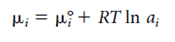 Notice that the activity of the liquid is close to 1.  İn most cases the activities of condensed phases can be approximated as 1 and they make no numerical contribution to the value of the reaction equilibrium constant. For chemical species that are dissolved in solution (usually water), activities are defined in terms of the mole fraction:
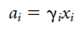 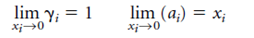 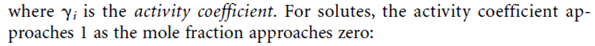 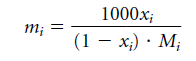 4
where Mi is the molecular weight of the solute in grams per mole, and the 1000 factor in the numerator is for a conversion between grams and kilograms. For dilute solutions, the mole fraction of the solute is small compared to 1, so the xi in the denominator can be neglected. Solving for xi
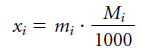 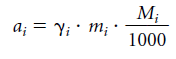 activity coefficient, depends on the composition, molality and temperature of the solution
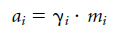 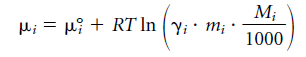 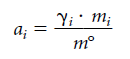 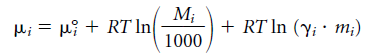 5
Since Mi and 1000 are constants, the logarithm term can be separated into two terms, one incorporating these constants and the other incorporating the activity coefficient and the molality:
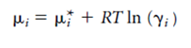 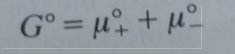 The individual chemical potentials of the ions as
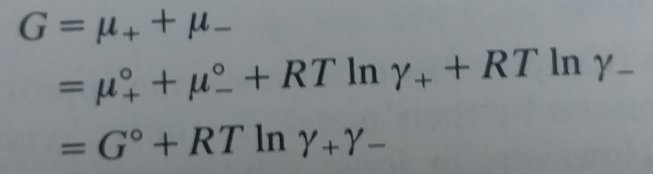 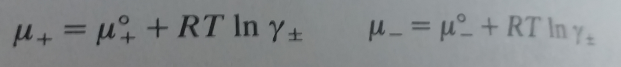 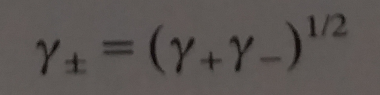 The sum of these two chemical potentials is the same as before, but now the non-ideality is shared equally.
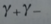 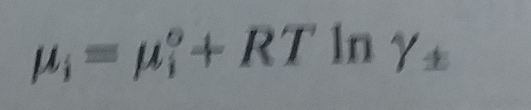 01.04.2018
6